Watch the video
http://www.youtube.com/watch?v=2Jp1D1dzxj8
Print and cut out the following slides
Rearrange in your book to show HOW carbon is moved from one living thing to another and back into the environment

BBC bitesize may help
Organic compounds in green plants
Organic compounds in consumers
CO2 in the air and dissolved in water, particularly oceans
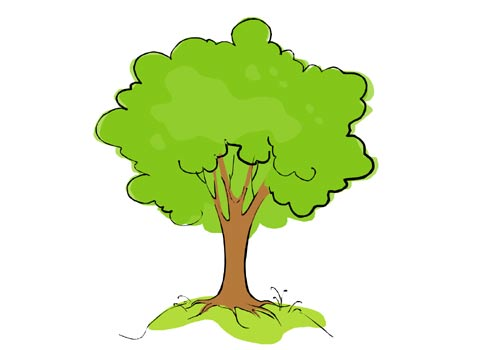 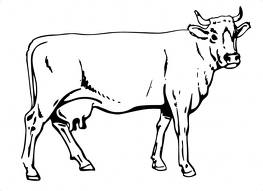 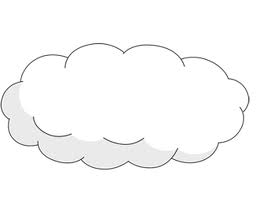 Organic compounds in dead organisms
Organic compounds in fossil fuels
The Carbon Cycle
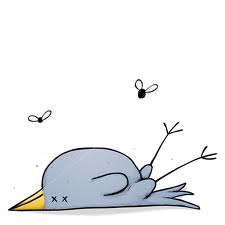 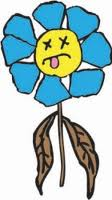 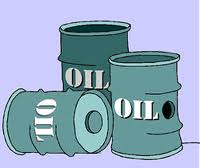 Feeding
Death
Respiration
Photosynthesis
Combustion
Death
Decay and decomposition
Respiration
Fossilization
Print and Fill in the next slide – use p63 and Bitesize
What is the equation for respiration?

What is the equation for photosynthesis?

Which process takes carbon from the air & which puts it back into the air?
Nutrient Cycling & The Carbon Cycle
LO: 
 What happens to dead plants & animals?
 How is carbon cycled
Nutrient cycling
What happens to dead animals & plants?
 What microorganisms carry out decomposition?
 How can animals obtain the nutrients in the remains dead organisms?
 What is detritus?
 What do detritivores do?
 What conditions do you think decomposers work best in?
The Carbon Cycle
Name the processes represented by each arrow
CO2 in atmosphere
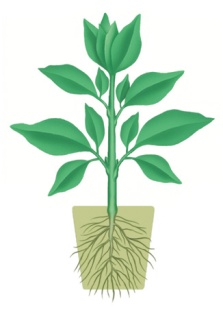 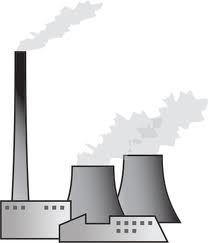 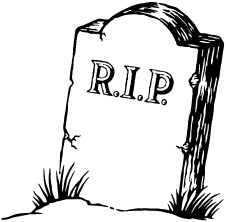 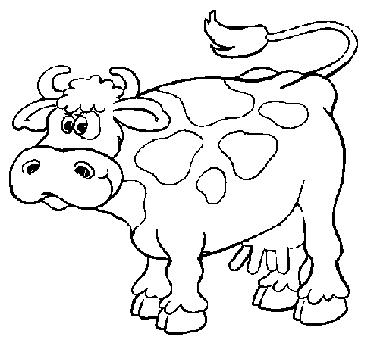 Carbon-compound in plants = ……………
Carbon-compounds in animals
Fossil fuels-oil, coal, peat, gas
How is Carbon recycled in the sea? – re-order the sentences using p63
Carbon dioxide reacts with rain to form carbonic acid.  
The acid rain weathers the rock and carbon dioxide is released.
When these organisms die, their shells collect on the sea floor
Carbon dioxide can be held by the oceans in a carbon dioxide sink. It can also be released by volcanoes and forest fires
Limestone is soft and attacked by acid rain.
The shells of marine organisms contain carbonates
Over millions of years they form a type of sedimentary rock called limestone
Other marine animals such as corals also cover themselves with calcium carbonate
Answers.....
Now close your books and....
...try to complete the worksheet!
If you are not sure.....
Revisit bitesize and revise the topic again

BBC bitesize may help

Then carry out the test.